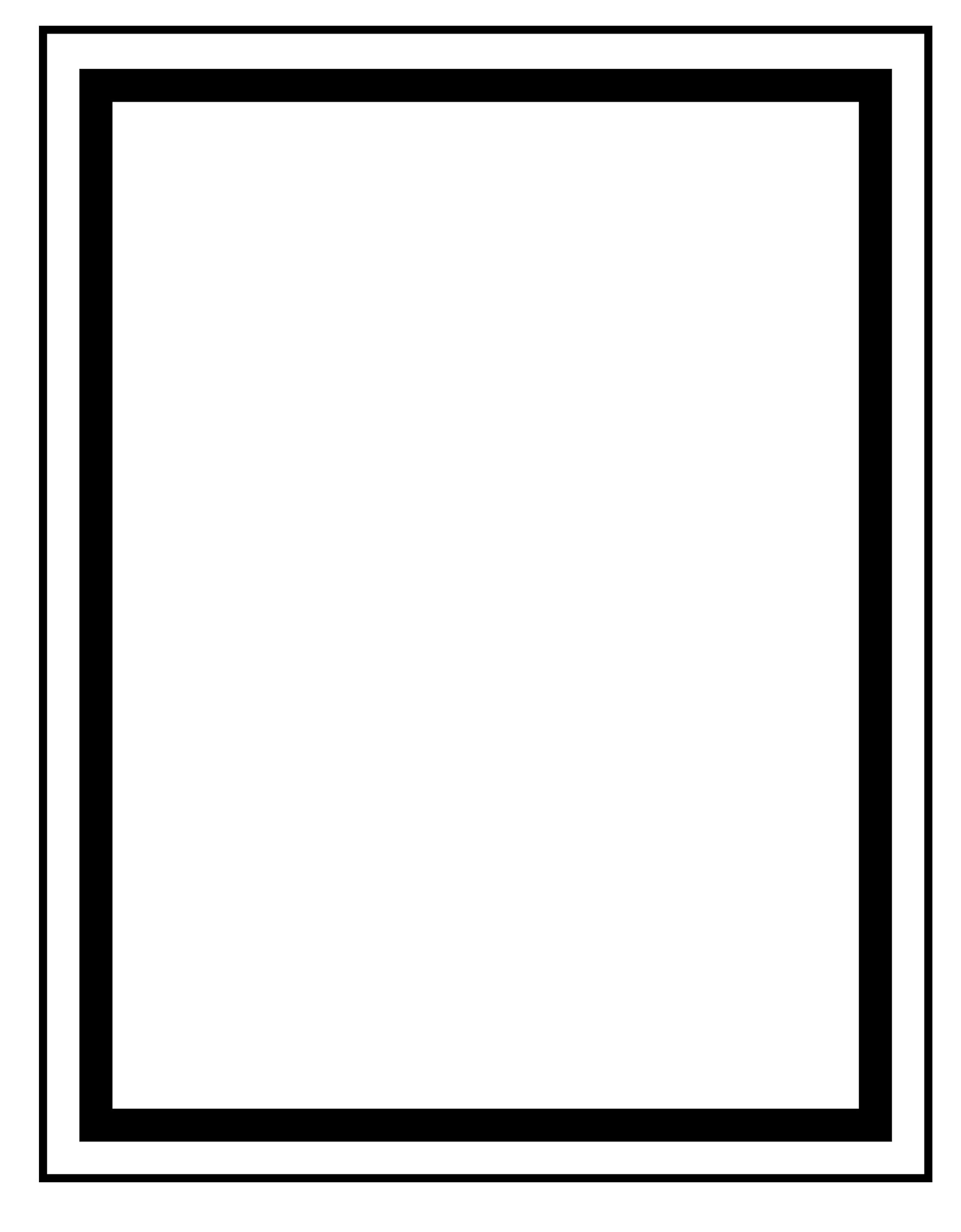 Cookeville High School 
2022-2023
Plan de la Participación Familiar
Para el Éxito Estudiantil Compartido
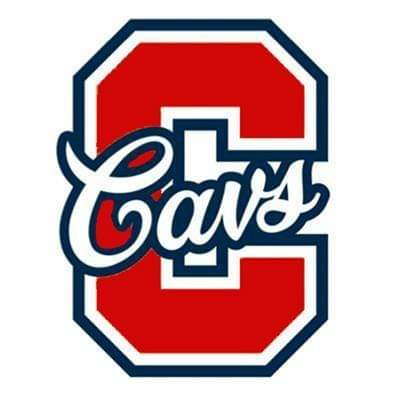 Cookeville High School
Sr. Max Petett - Director
1 Cavalier Dr.
Cookeville, TN  38501
(931) 520-2287
www.cookevillecavaliers.com
Plan Escolar para el Éxito Estudiantil Compartido
¿Qué es?
Este es un plan que describe cómo Cookeville High School (CHS) proporcionará oportunidades para mejorar la participación familiar y apoyar el aprendizaje de los estudiantes. Cookeville High School valora las contribuciones y la participación de las familias para establecer una asociación igualitaria para el objetivo común de mejorar el rendimiento estudiantil. Este plan describe las diferentes maneras en que Cookeville High School apoyará el compromiso familiar y cómo las familias pueden ayudar a planificar y participar en actividades y eventos para promover el aprendizaje de los estudiantes en la escuela y en casa.

¿Para quién es esto?
Se alienta e invita a los estudiantes y a las familias a participar plenamente en las oportunidades descritas en este plan. Cookeville High School proporcionará asistencia completa para la participación de padres y familiares con inglés limitado, con discapacidades y de niños migratorios.
¿Dónde está disponible?
Siempre se puede acceder a este en el
Sitio web de participación familiar de CHS
(sites.google.com/pcsstn.com/chsfamilyengagement).
El plan se publica en el sitio web de la escuela y en las redes sociales. Las familias también pueden recibir una copia del plan en la biblioteca de CHS.

¿Cómo es revisado?
Cookeville High School invita a los padres, maestros y miembros de la comunidad a las reuniones de la participación familiar durante todo el año para revisar esta política de la participación de padres y familiares, nuestro pacto escolar-padre y el presupuesto de compromiso familiar. Además, los comentarios familiares y comentarios con respecto a este plan son bienvenidos durante el año escolar a través de la encuesta para toda la familia que se distribuye en línea y a través de copias en papel. El plan se publica en nuestro sitio web de la escuela para que las familias revisen durante el año y se utilizará para revisar el plan para el próximo año escolar.
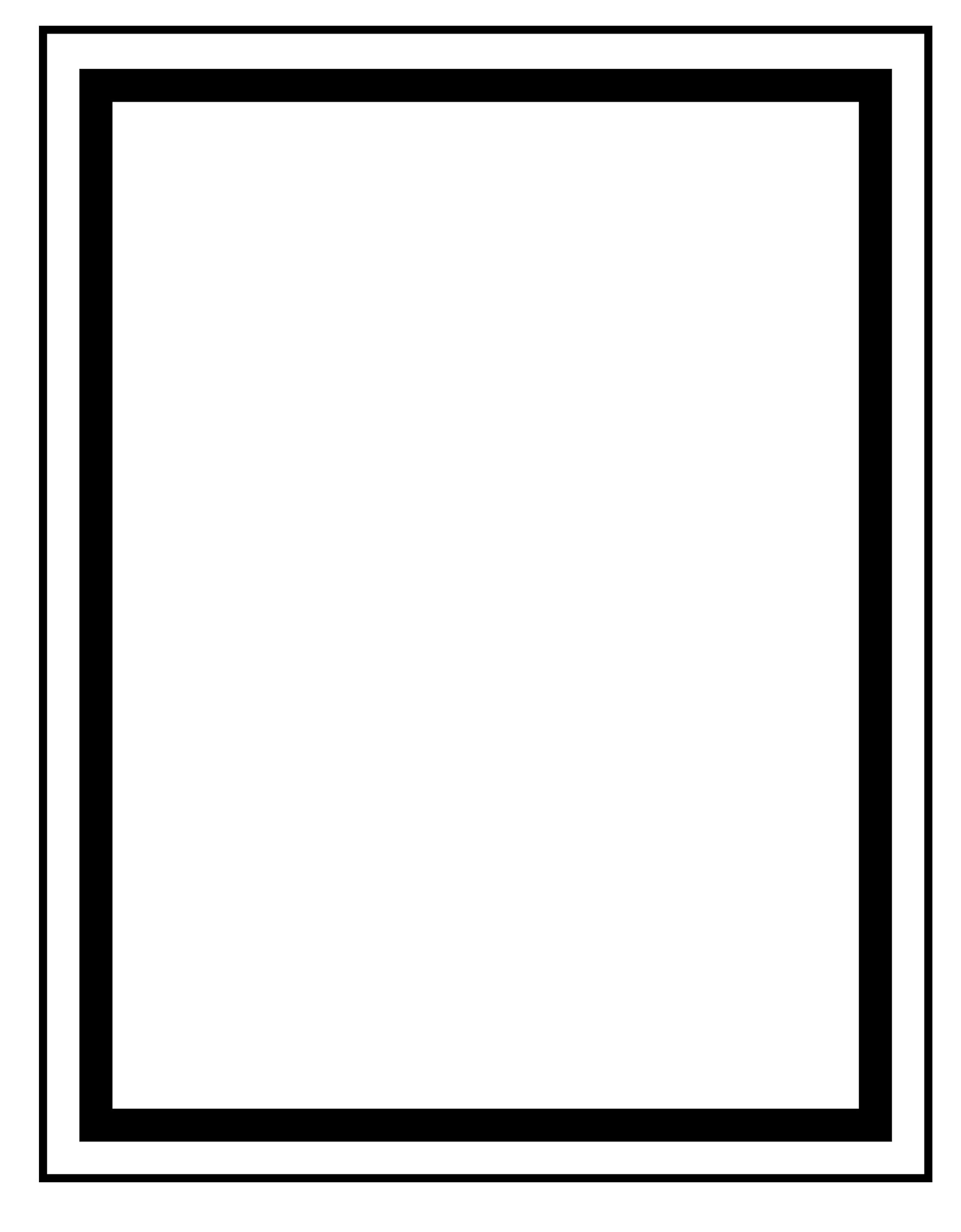 Metas del Distrito
Todos Significa Todos
Desarrollo y Apoyo de los Educadores
Éxito Académico Para Todos
Mejorar la Preparación para la Universidad y la Carrera
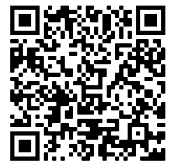 Participación de Padres y Familia
Cookeville High School cree que la participación familiar significa la participación de los padres y los miembros de familia en una comunicación de dos vías regular y una comunicación significativa que involucra el aprendizaje académico de los estudiantes y otras actividades escolares. La Participación Familiar asegura lo siguiente:
Que los padres desempeñan un papel integral en ayudar con el aprendizaje de sus hijos.
Que se anima a los padres participar activamente en la educación de sus hijos en la escuela.
Que los padres sean socios plenos en la educación de sus hijos y están incluidos, como sea apropiado, haciendo decisiones, y en comités consultivos para ayudar en la educación de sus hijos.
Pacto de Escuela-Padre
Como parte de este plan, Cookeville High School y nuestras familias desarrollarán un pacto entre la escuela y los padres. Un pacto es un acuerdo escrito que las familias, los maestros y los estudiantes desarrollan conjuntamente para explicar cómo todos trabajarán juntos para asegurar que todos los estudiantes lean los estándares de nivel de grado. Los pactos se revisarán y actualizarán anualmente sobre la base de los comentarios de las familias, los estudiantes y los maestros durante los diversos eventos y la Encuesta anual para toda la familia. Los pactos escuela-padre también se muestran en las redes sociales, se comparten con los padres durante las conferencias de padres y maestros, se publican en nuestro sitio web de la escuela (http://cookevillecavs.org/), y las copias adicionales siempre están disponibles en la oficina de CHS. Si desea proporcionar comentarios sobre el compacto en cualquier momento del año, póngase en contacto con Amy Collins al (931) 520-2134 o collinsa4@pcsstn.com.
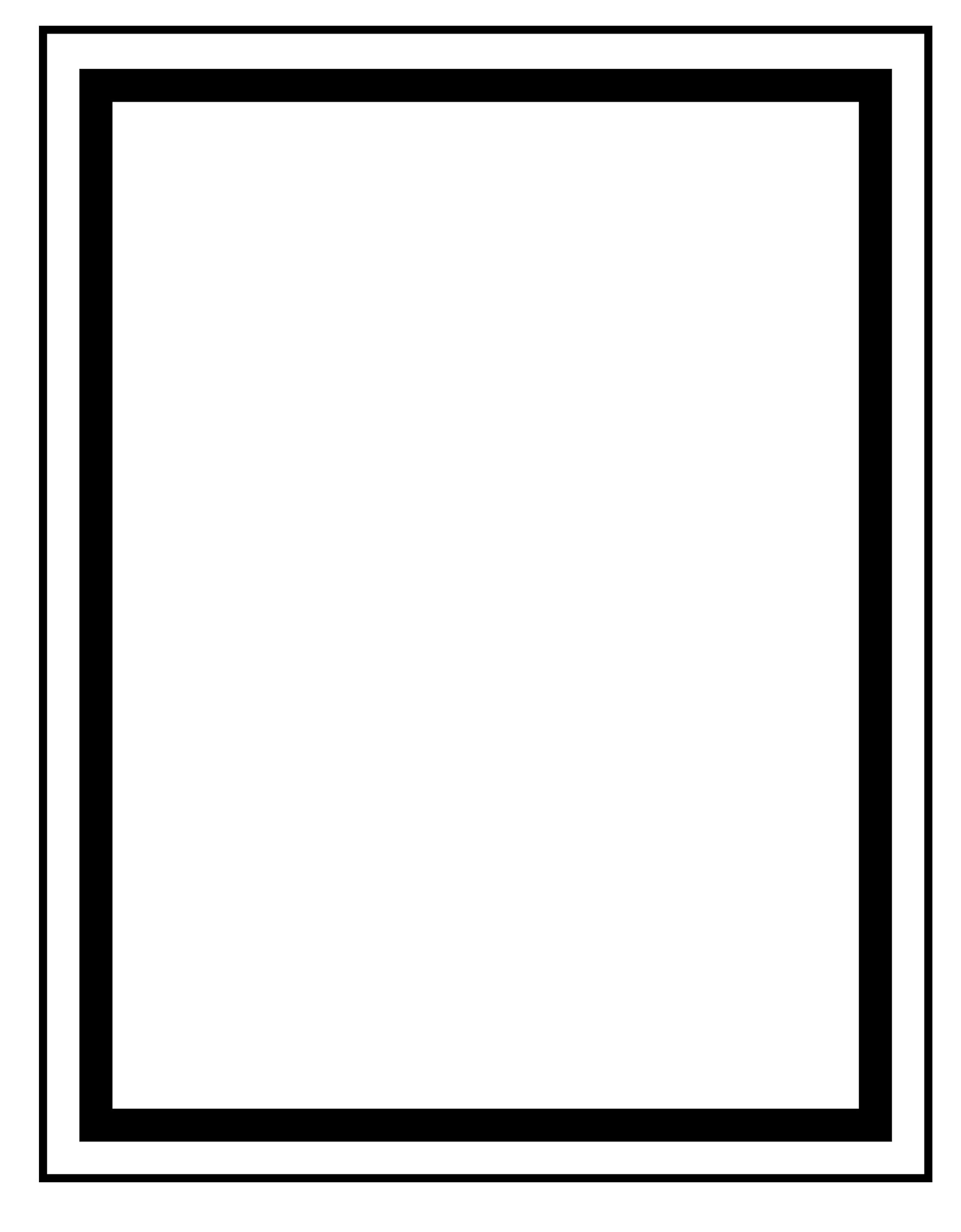 Recursos de Familia
Nuestro Centro de Recursos CHS está ubicado en la oficina principal y la oficina de consejos del segundo piso. Las familias y los estudiantes pueden acceder información académica en esta área sobre muchos temas, incluyendo carreras, universidades, el examen A.C.T. y el Manual para Estudiantes de CHS. Las computadoras también están disponibles para explorar nuestro sitio web, revisar Powerschool y acceder otros recursos educativos.
Cookeville High School tomará las siguientes medidas para empoderar y apoyar a los padres y miembros de la familia como una base importante de nuestra escuela con el fin de fortalecer la escuela y alcanzar nuestras metas. Nosotros:
Aseguraremos que toda la información relacionada con programas escolares y familiares, reuniones y otras actividades se publiquen en inglés y español y publicada en el sitio web de la escuela.
Promoveremos y apoyaremos la dinámica familiar responsable proporcionando recursos como libros, revistas y otras herramientas de información. Estos recursos se pueden encontrar en la oficina principal, así como materiales adicionales ubicados en la biblioteca.
Patrocinaremos seminarios para informar a las familias sobre cómo participar en las decisiones que afectan la selección del curso, la planificación profesional y la preparación para oportunidades postsecundarias.
Comunicaremos con todas las familias y la comunidad de forma regular con respecto a los eventos y actividades de toda la escuela, a través de mensajes telefónicos, nuestro sitio web, redes sociales y folletos.
Proporcionaremos los materiales y folletos necesarios para los padres en conferencias, reuniones y actividades para ayudar a los padres trabajar con sus hijos para mejorar el logro de su hijo.
Recopilaremos comentarios de los padres y miembros de la familia en todos los eventos, y a través de la encuesta para toda la familia, luego implementar cambios y mejoras basados en estos comentarios.
Cookeville High School se compromete ayudar a los padres y familias para asistir a los eventos familiares enumerados en esta política. Por favor llame a nuestra Coordinadora de la Participación Familiar si necesita ayuda con el cuidado de niños o transporte para participar en cualquiera de nuestros programas.
Amy Collins
Coordinadora de la
Participación Familiar
Cookeville High School
(931) 520 - 2134 collinsa4@pcsstn.com
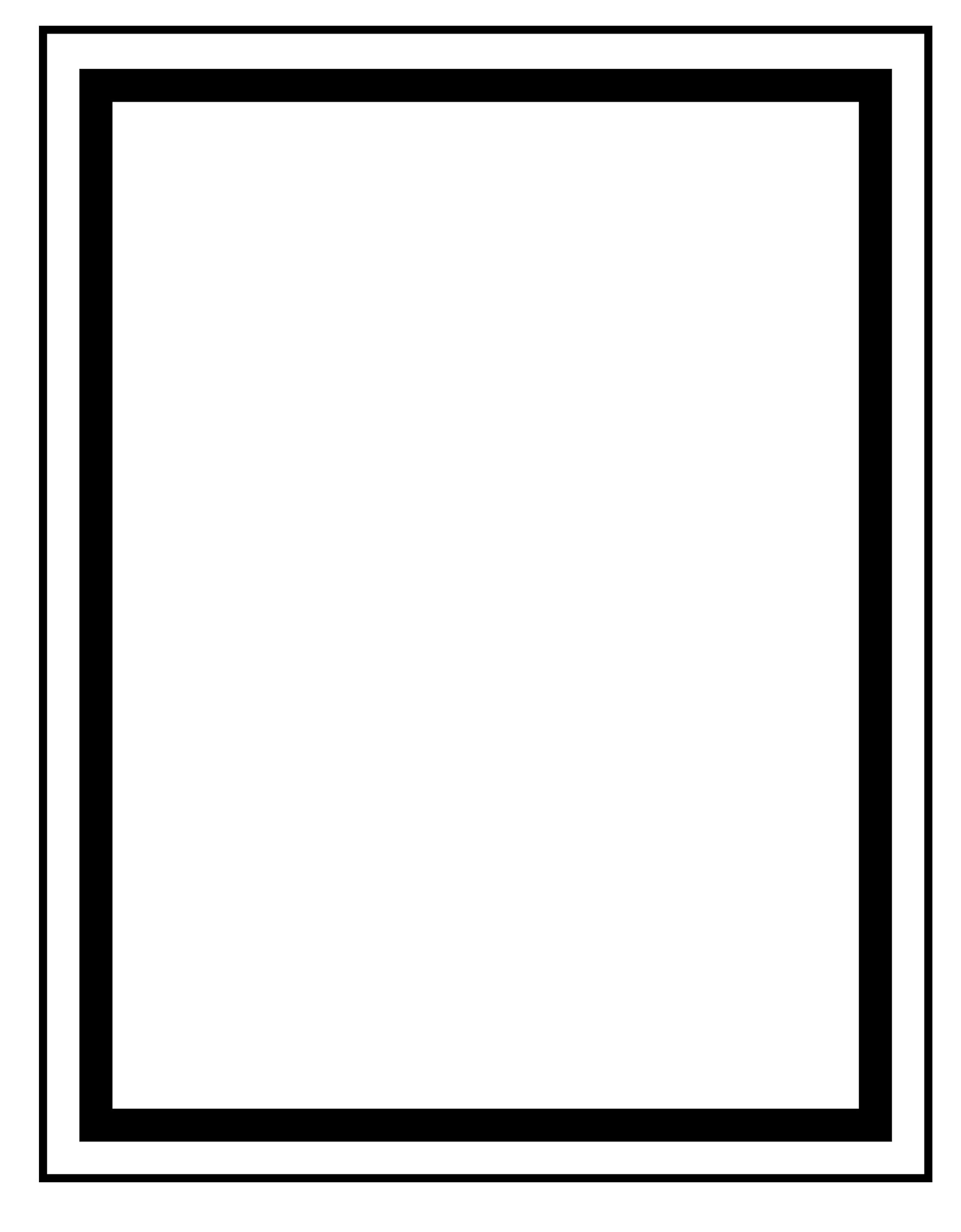 ¡Vamos a unirnos!

Cookeville High School organizará los siguientes eventos para desarrollar la capacidad de una fuerte participación familiar y apoyo y asociación entre la escuela, las familias y la comunidad para mejorar el rendimiento académico de los estudiantes.  

Conferencias de Padre – Maestra : Otoño  y Primavera 
Orientación del 9° Grado
Reuniones de Nivel de Grado
Sesiones de Ayuda Financiera Noche de A.C.T.
Reuniones de la Promesa de TN
Banquetes Atléticos Asamblea de Premios
Feria de Carrera
Drama y Actuaciones Musicales
Programa del Día de los Veteranos Noches de Salud y Buena Forma Fisica

-----------------------------------------------------
Cookeville High SchoolMetas para el rendimiento académico
Aumentar nuestro compuesto ACT a 22
Aumentar nuestra tasa de graduación al 95%
Aumentar nuestros graduados preparados para el futuro al 75%
Disminuir el absentismo crónico en un 10%
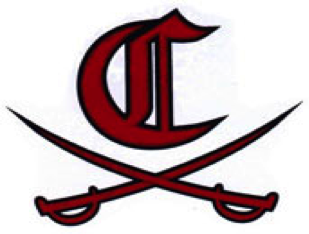 Equipo Comunitario de la Escuela
Cookeville High School invita a todas las familias a unirse al Comité de la Participación Familiar para compartir ideas y maneras de involucrar a otros para establecer asociaciones con la escuela, las familias y la comunidad. El equipo se reunirá tres veces durante el año escolar, pero los padres y los miembros de la familia también pueden enviar ideas o sugerencias en cualquier actividad y reunión escolar, así como a través de nuestra encuesta familiar y sitio web. Si desea obtener más información sobre el Comité de la Participación Familiar, comuníquese con Amy Collins al (931) 520-2134 o collinsa4@pcsstn.com. También le damos la bienvenida a los comentarios a través de la encuesta a continuación. Se puede entregar en la oficina de la escuela.
Comité de la Participación Familiar
Sí, estoy interesado y deseo unirme al Comité de la Participación Familiar.
Por favor, póngase en contacto conmigo para poder aprender más acerca de unirme al Comité de la Participación Familiar.
Por favor, envíeme notificaciones sobre reuniones y actualizaciones futuras .

Nombre:  ________________________________________________________________________

Nombre de su Estudiante y Nivel de Grado: ______________________________________________

Dirección: ________________________________________________________________________

Teléfono: _________________________________________________________________________

Electrónico: _______________________________________________________________________
Comparta sus Pensamientos
¡Queremos saber de usted! Si tiene alguna sugerencia o si hay alguna parte de esta política que usted
siente que no es satisfactoria con los objetivos de los estudiantes y la escuela para el logro
académico, por favor proporcione sus comentarios en el espacio proporcionado y deje este formulario en la oficina:
Nombre (opcional): _______________________ Teléfono (opcional): __________________________

Comentarios:
________________________________________________________________________________________________________________________________________________________________________________________________________________________________________________________________________________________________________________________________